Способи опису алгоритму. Лінійні алгоритми
За навчальною програмою 2017 року
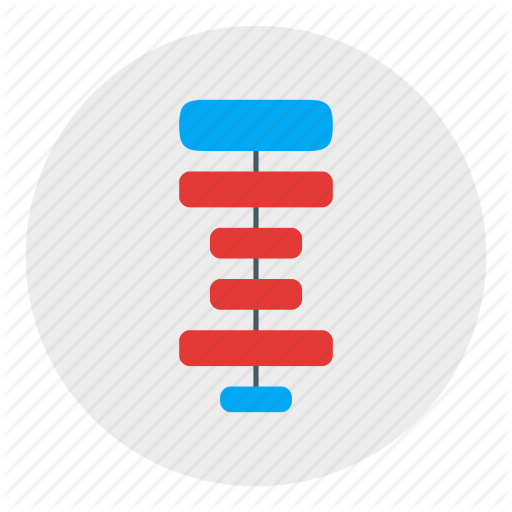 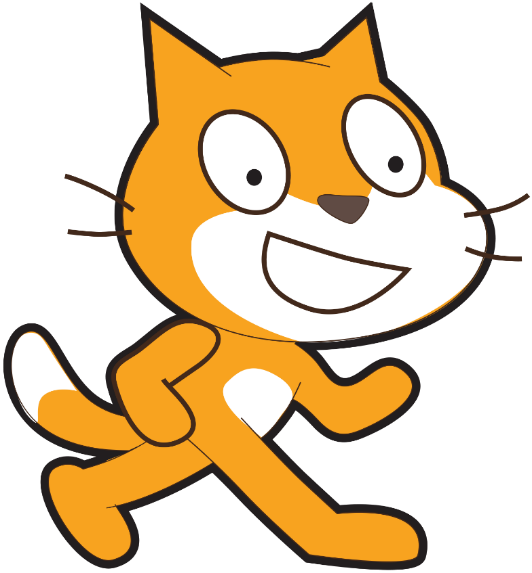 Урок 22
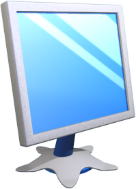 Запитання
Розділ 4 § 4.2
Що таке алгоритм?
Якими способами можуть подаватися команди  виконавцям? Наведіть приклади.
Для чого використовують команди Зберегти і Зберегти як? Яка відмінність у їх виконанні?
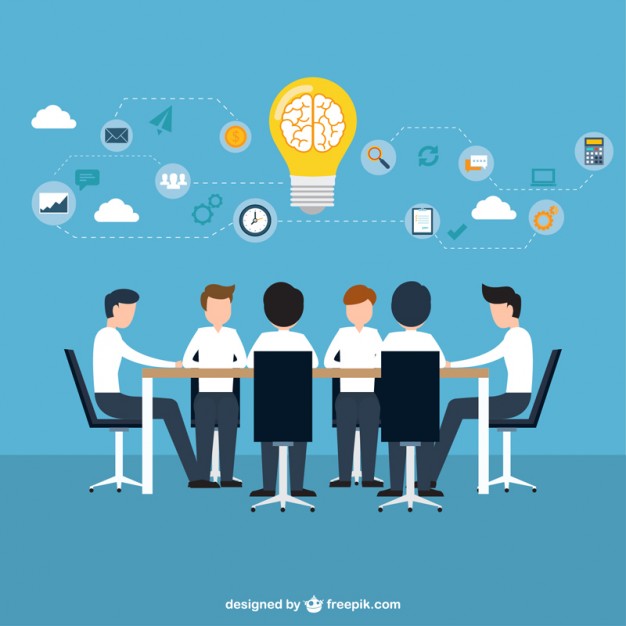 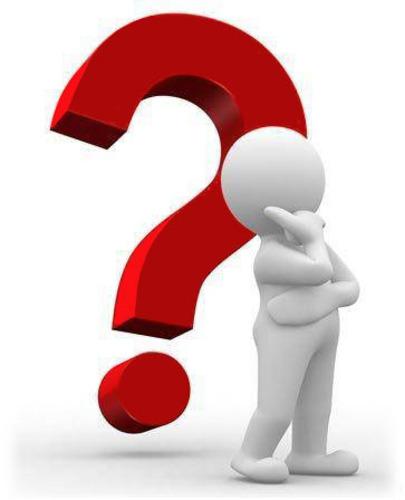 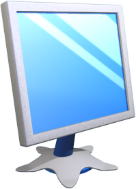 Розгадайте кросворд
Розділ 4 § 4.2
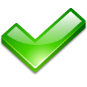 1
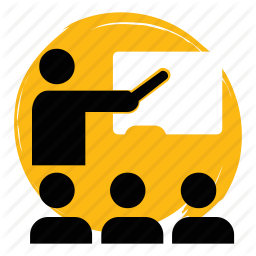 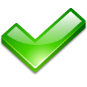 2
3
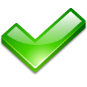 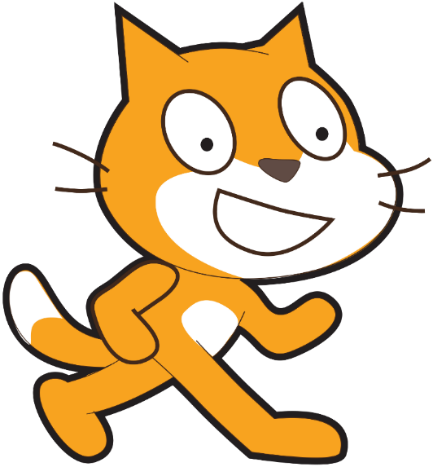 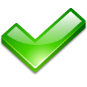 4
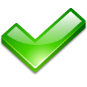 5
Далі
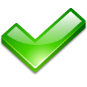 6
Середовище учня.
Середовище дресирувальника.
Середовище світлофора.
Середовище дельфіна.
Середовище пілота.
Середовище моряка-підводника.
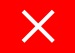 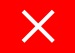 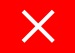 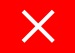 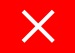 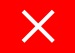 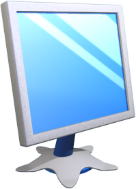 Способи подання алгоритмів
Розділ 4 § 4.2
Ви вже знаєте, що команди виконавцям можуть подаватися різними способами:
спонукальними реченнями
звуковими або світловими сигналами
жестами
вибором команди меню або кнопки вікна та іншими
Відповідно до цього алгоритми також можуть бути подані різними способами:
словесним
графічним
послідовністю сигналів (звукових, світлових тощо) та іншими.
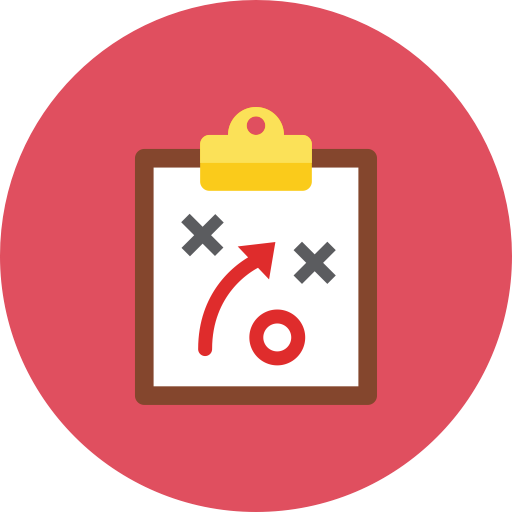 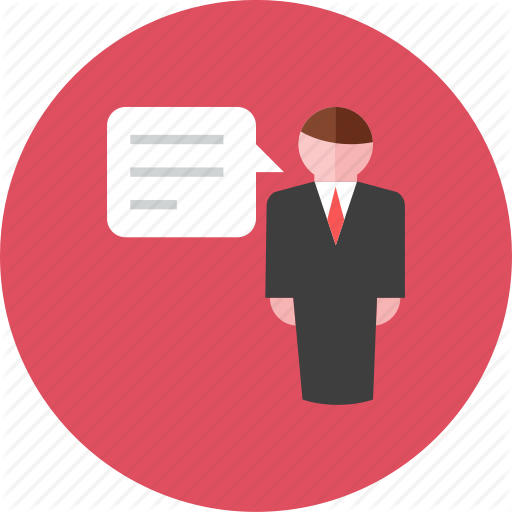 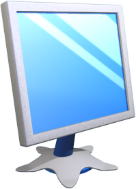 Способи подання алгоритмів
Розділ 4 § 4.2
Розглянуті в попередньому пункті алгоритми,
Приготування
яєчні
отримання
1 л рідини
В посудині
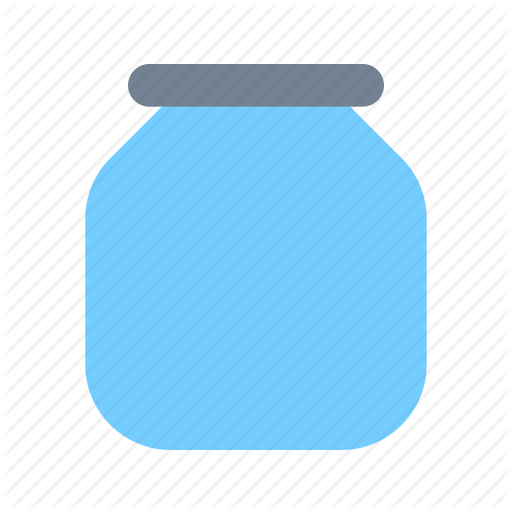 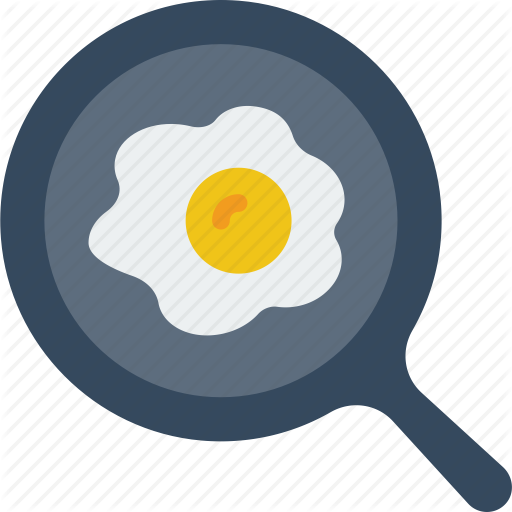 Були подані словесним способом. Такий спосіб подання алгоритму передбачає, що його команди записуються у вигляді спонукальних речень у певному порядку.
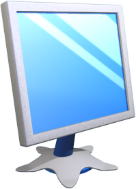 Способи подання алгоритмів
Розділ 4 § 4.2
Наведемо приклад алгоритму, поданого послідовністю світлових сигналів світлофора:
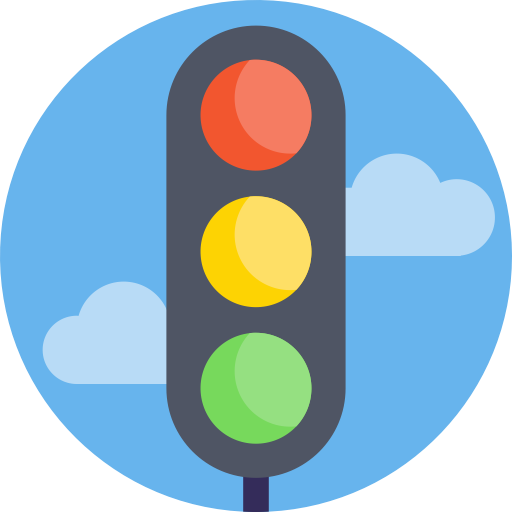 Стій
Червоне світло
Жовте світло
Готуйся до переходу дороги
Переходь дорогу
Зелене світло
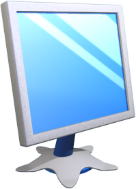 Способи подання алгоритмів
Розділ 4 § 4.2
Прикладом алгоритму, поданого послідовністю звукових сигналів (дзвінків), є алгоритм підготовки до початку вистави в театрі:
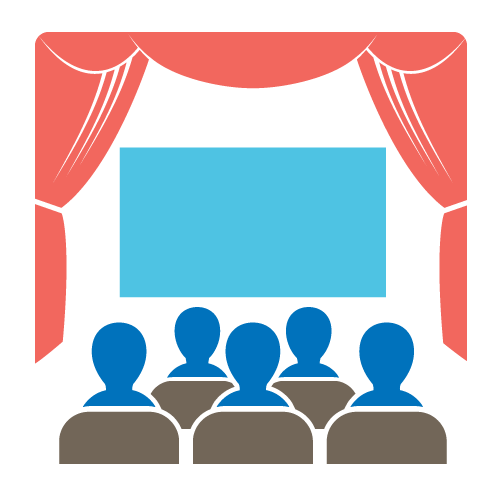 Готуйтеся зайти до глядацького залу
Перший дзвінок
Другий дзвінок
Заходьте до глядацького залу і займайте свої місця
Розпочати виставу
Третій дзвінок
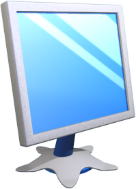 Способи подання алгоритмів
Розділ 4 § 4.2
Ще однією формою подання алгоритму є графічний спосіб подання, одним з видів якого є подання алгоритму у вигляді блок-схеми.
У блок-схемі алгоритму кожна команда записується в геометричній фігурі (блоці) певного вигляду. Блоки з'єднуються між собою стрілками, що вказують, яку команду алгоритму потрібно виконати наступною.
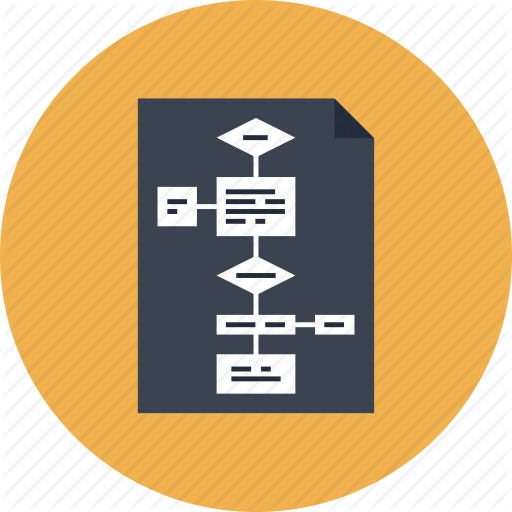 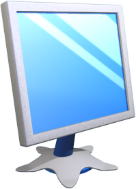 Способи подання алгоритмів
Розділ 4 § 4.2
Деякі елементи (блоки) блок-схеми алгоритму
Назва блока
Позначення
Призначення
Термінатор
Початок або кінець алгоритму
Процес
Виконання однієї або кількох команд
Дані
Уведення даних або виведення результатів
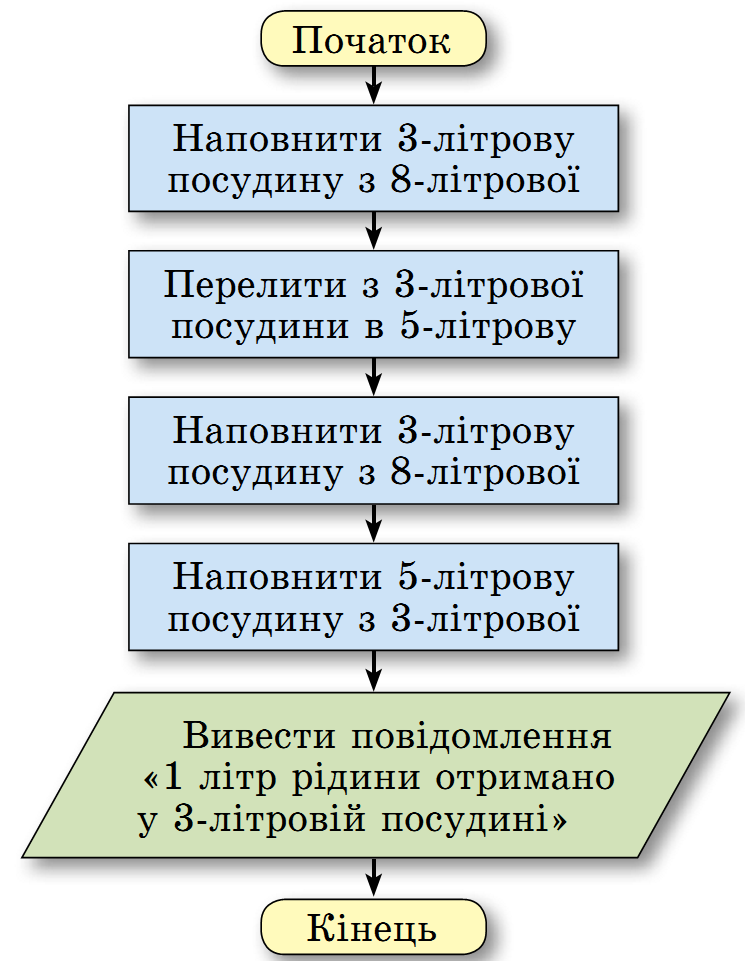 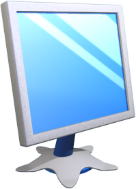 Способи поданняалгоритмів
Розділ 4 § 4.2
Ось як виглядає блок-схема відомого вам з попереднього пункту алгоритму отримання 1 літра рідини.
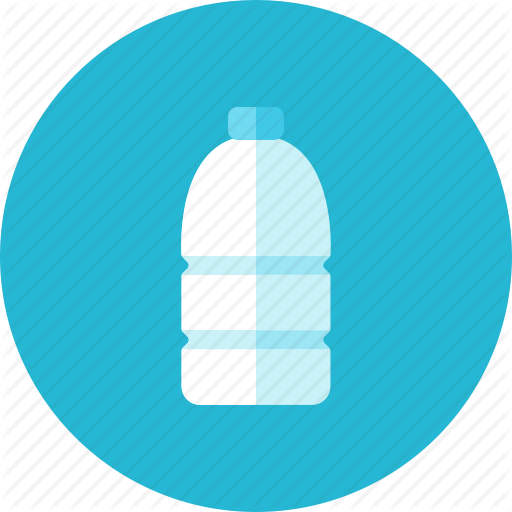 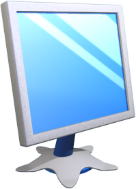 Способи подання алгоритмів
Розділ 4 § 4.2
Складемо алгоритм для обчислення виразу
73 + (37 - 12) • 15
Для виконавця з такою системою команд:
Виконати арифметичну операцію.
Запам'ятати результат виконання арифметичної операції.
Повідомити запам'ятований результат.
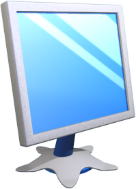 Способи подання алгоритмів
Розділ 4 § 4.2
Подамо цей алгоритм словесним і графічним способами. Словесний алгоритм матиме такий вигляд:
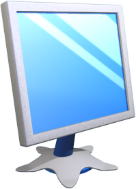 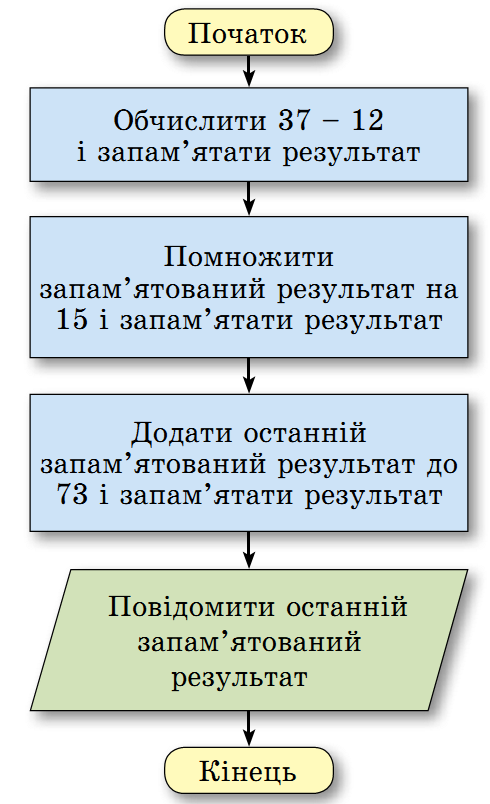 Способи поданняалгоритмів
Розділ 4 § 4.2
Вигляд блок-схеми цього алгоритму подано на малюнку.
Характерною особливістю розглянутих у попередньому і в цьому пунктах алгоритмів є те, що всі команди кожного з них обов'язково виконуються, причому кожна лише по одному разу.
Такі алгоритми називають лінійними.
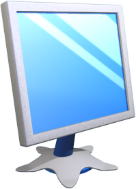 Відкривання проектів
Розділ 4 § 4.2
Збережений на носії проект можна відкрити в середовищі Scratch. Для цього потрібно виконатиФайл  Відкрити. У результаті виконання цієї команди відкривається вікно Відкрити проект, у якому слід:
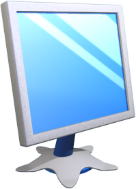 Редагування програму середовищі Scratch
Розділ 4 § 4.2
Складену в середовищі Scratch програму можна редагувати:
видаляти блоки з командами
додавати нові блоки з командами
копіювати й переміщувати блоки з командами
змінювати значення в командах тощо
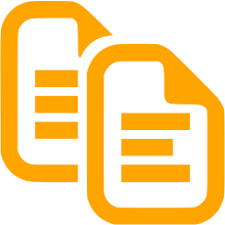 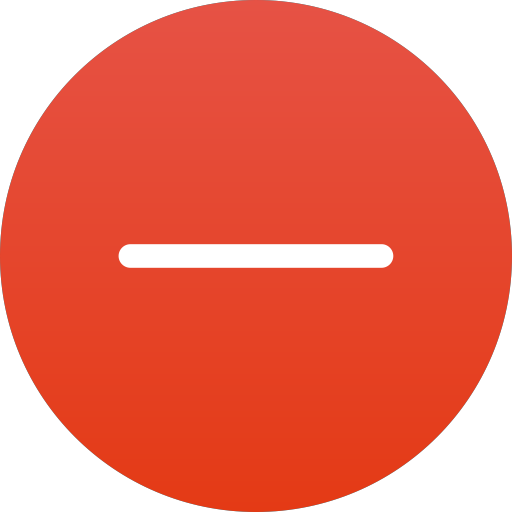 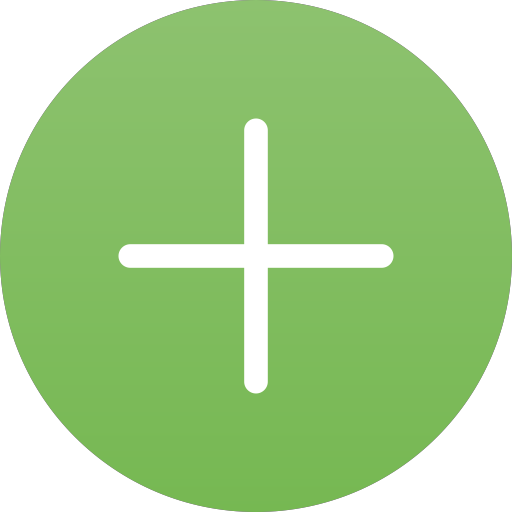 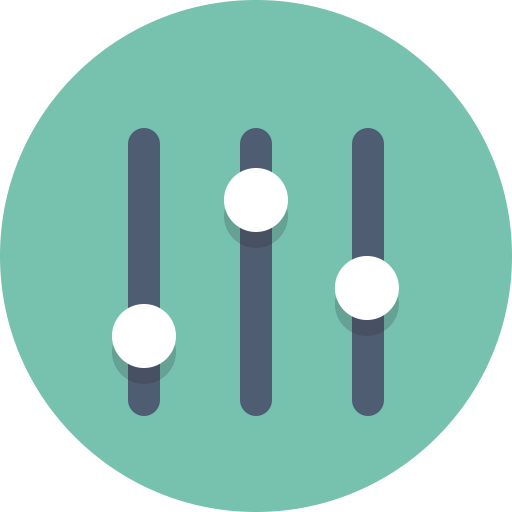 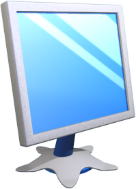 Редагування програму середовищі Scratch
Розділ 4 § 4.2
Видалити окремий блок (групу блоків) з командою можна:
перетягнувши блок (групу блоків) на вкладку Скрипти;
виконавши команду Вилучити блок контекстного меню;
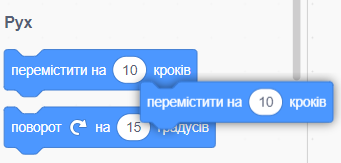 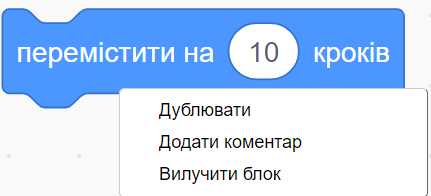 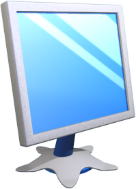 Редагування програму середовищі Scratch
Розділ 4 § 4.2
Для вставлення блока з командою до програми треба перетягнути його з вкладки Скрипти і розмістити в потрібному місці програми.
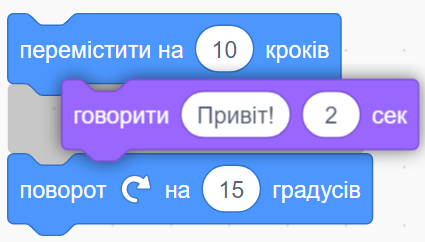 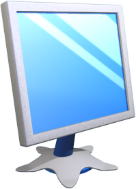 Редагування програму середовищі Scratch
Розділ 4 § 4.2
Блок або групу блоків можна копіювати (дублювати). Для цього слід:
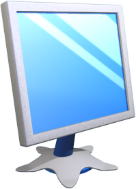 Онлайн-середовище Scratch
Розділ 4 § 4.2
Складати, редагувати і виконувати проекти в Scratch можна на спеціальному сайті в Інтернеті за адресою scratch.mit.edu.
На цьому самому сайті можна переглянути велику кількість готових проектів, узяти участь в обговоренні проблем і багато іншого.
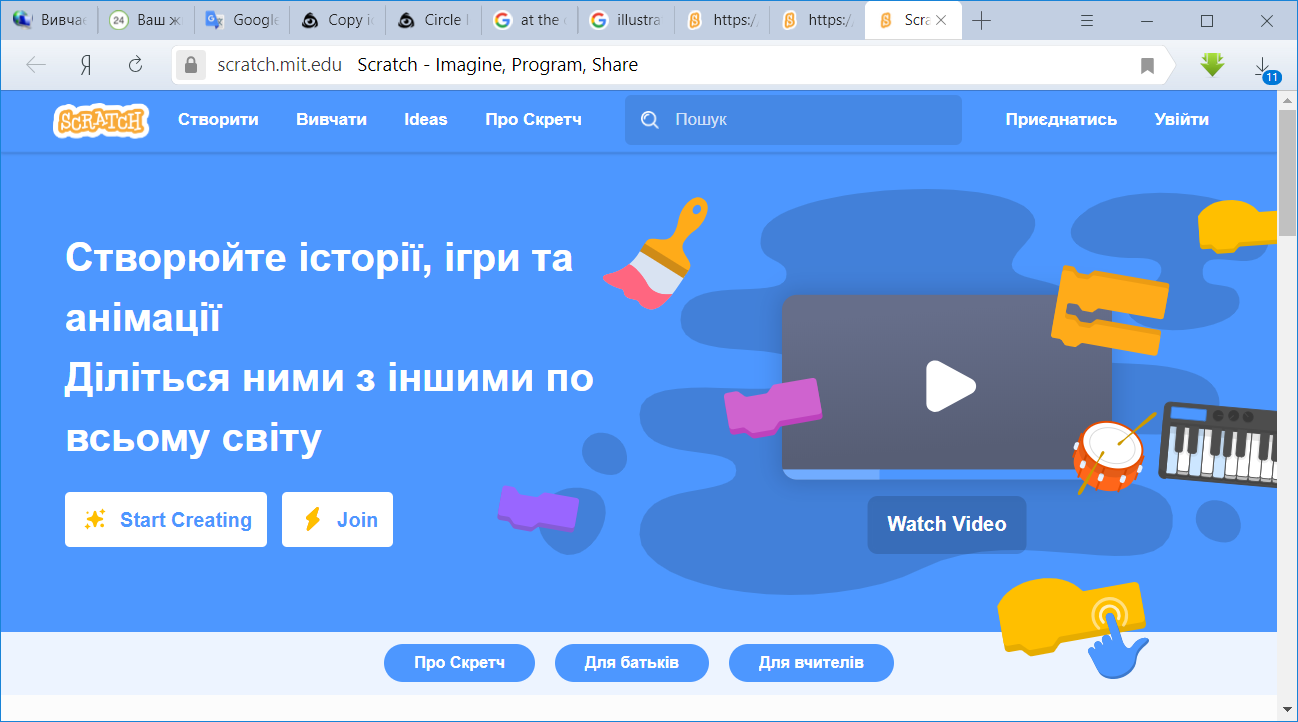 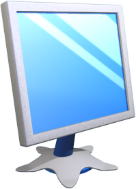 Дайте відповіді на запитання
Розділ 4 § 4.2
Якими способами можна подати алгоритм?
У чому полягає словесний спосіб подання алгоритму?
У чому полягає графічний спосіб подання алгоритму?
У чому полягає подання алгоритму звуковими сигналами?
Який алгоритм називають лінійним?
Як вилучити блок з програми в середовищі Scratch 2?
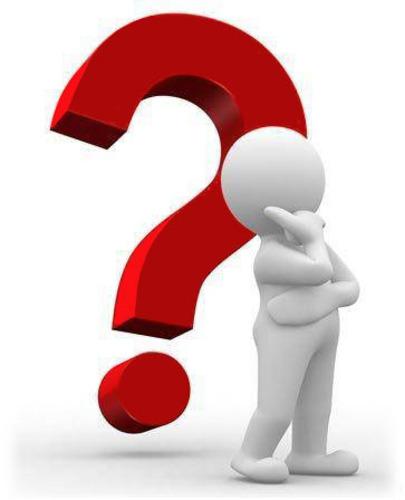 Як скопіювати групу блоків у програмі в середовищі Scratch?
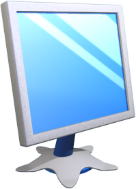 Домашнє завдання
Розділ 4 § 4.2
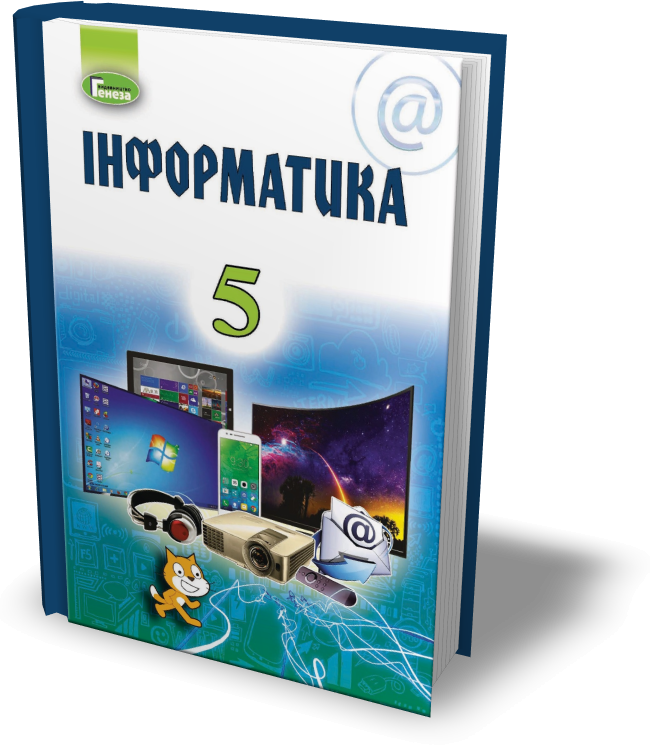 Проаналізувати
§ 4.2, ст. 169-177
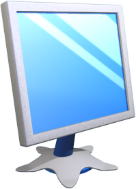 Працюємо за комп’ютером
Розділ 4 § 4.2
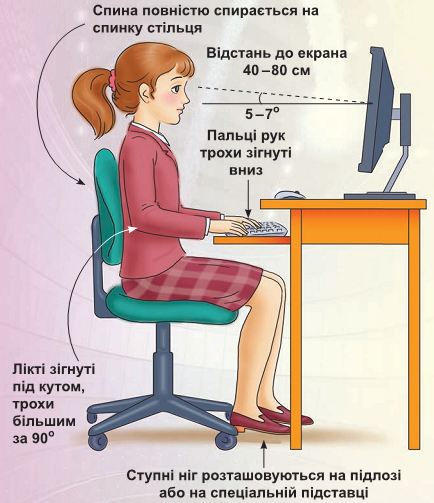 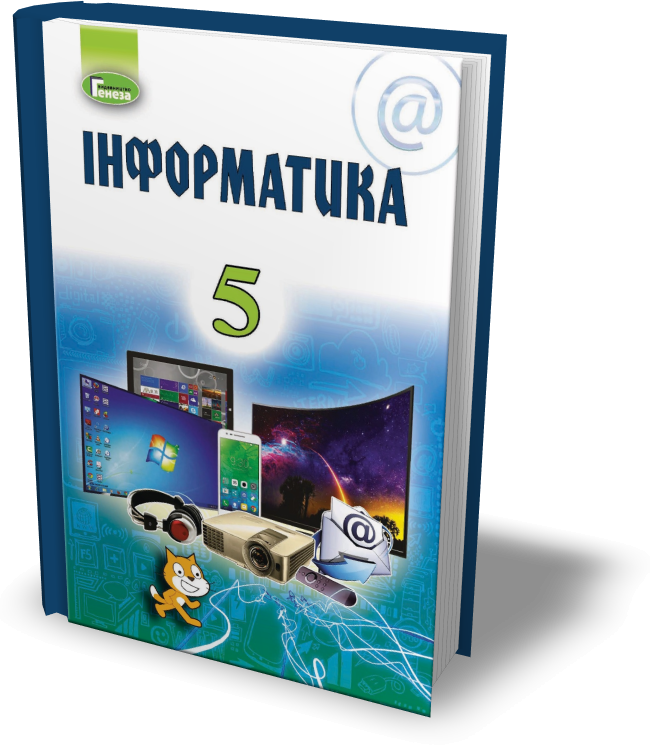 Сторінка
174-175
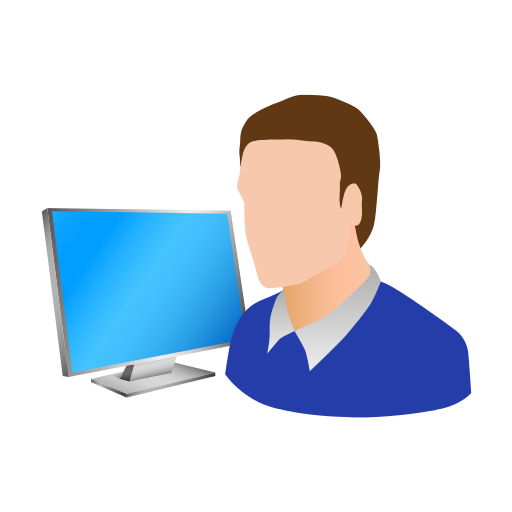 Дякую за увагу!
За навчальною програмою 2017 року
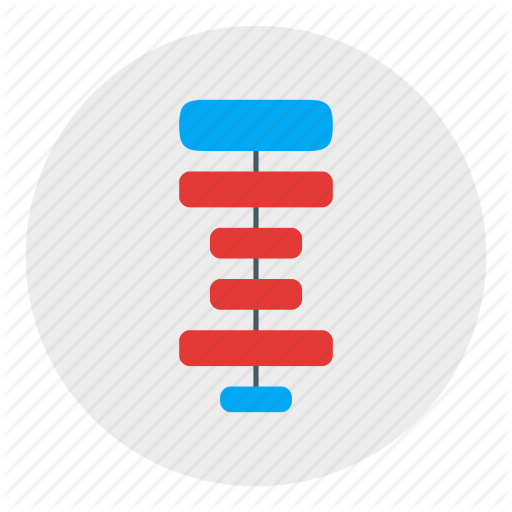 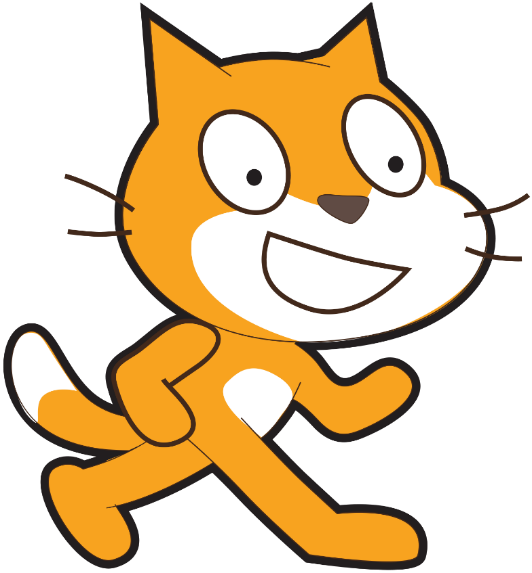 Урок 22